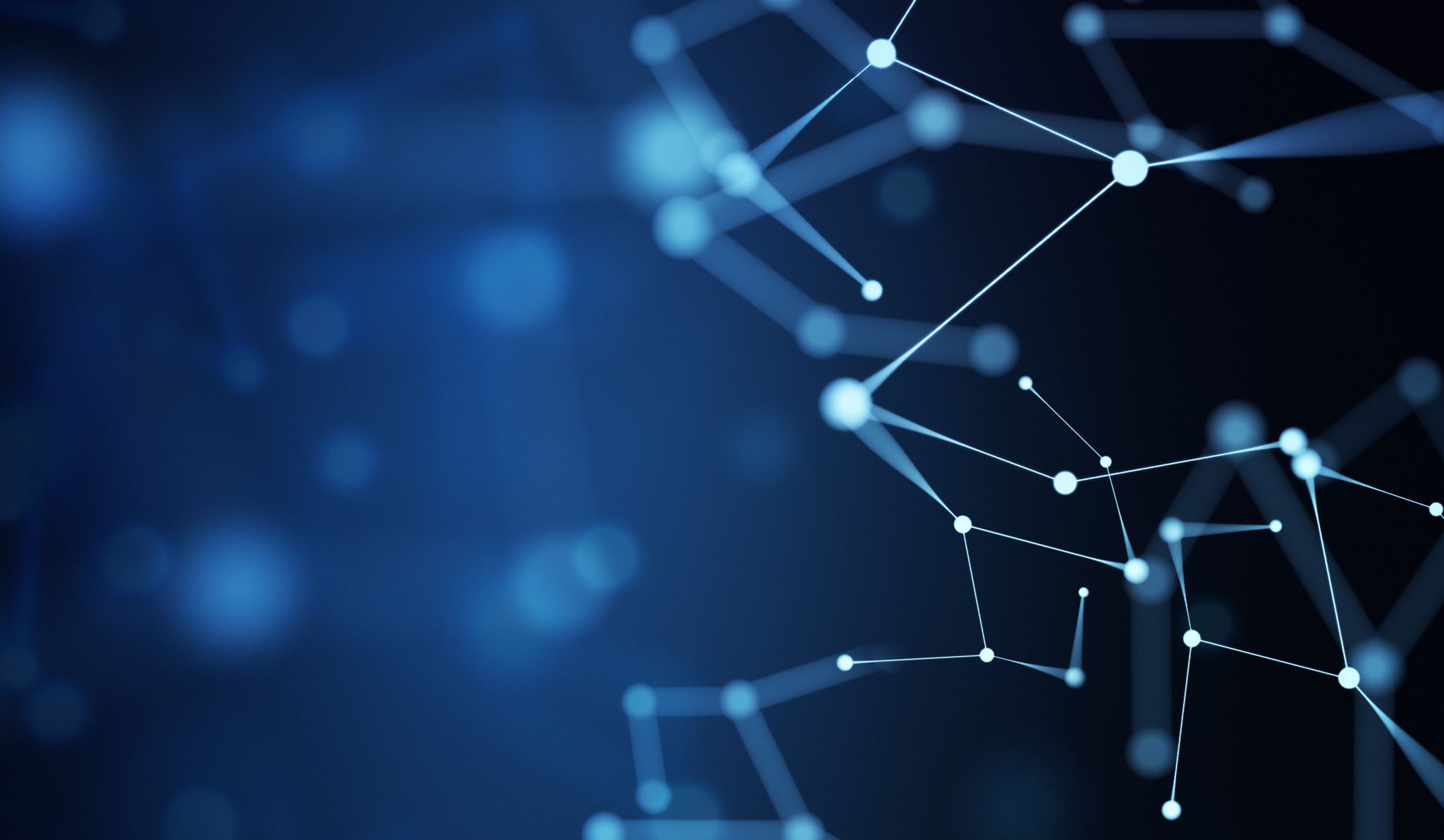 أنماط الشخصية وأثرها على العملية التعليمية
اعداد وتدريب: د . لينة بدر
قال تعالى:
لماذا نتعرف على الشخصية الإنسانية ونفصل القول في صفاتها ؟
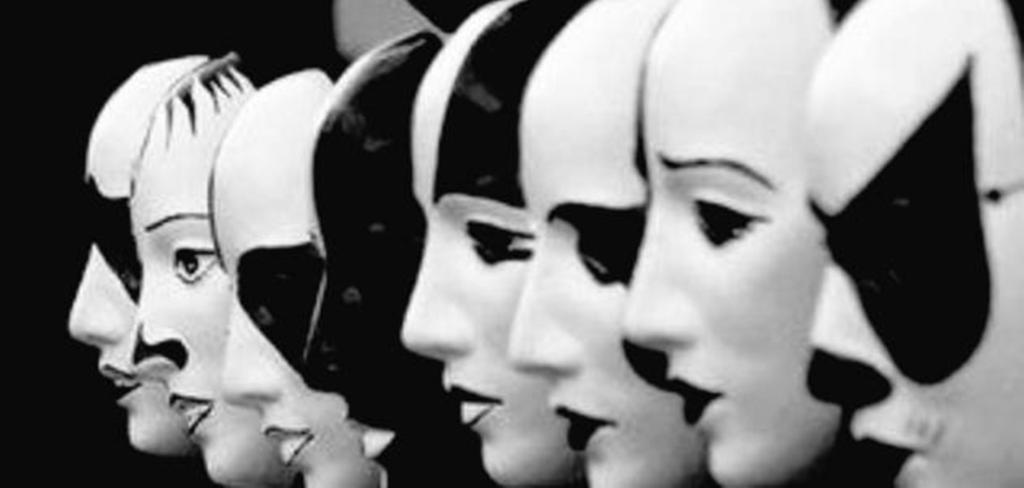 محاور اللقاء
التقسيمات الأربع للشخصيات 
خصائص الشخصيات الأربع 
الايجابيون والسلبيون في التعامل مع الشخصيات
الاثار التربوية والتعليمية على الشخصيات
من اجل لقاء شيق
احضري معي بقلبك وعقلك 
اختاري مكان جلوسك بعناية
قهوتك رفيقة سعادتك
بالقلم ادون وفي مذكرتي أوثق
شاركي وتحاوري لتستمتعي
محاور اللقاء